Who am I? 
Roza Salih (she/her)
Human Rights Participation Officer, Human Rights Consortium Scotland
From Glasgow but our office is @ 66 Hanover Street, Edinburgh EH2 1EL
@HRCScotland; hrcscotland.org
Human Rights Consortium Scotland SCIO: SC050099; www.hrcscotland.org; @HRCScotland
e-Visas
What is an e-Visa?
An e-Visa is a digital record of a person’s immigration status. It can be viewed online and accessed by people and organisations who need to check someone’s legal residence.
The Home Office are changing the way migrants can view and prove their immigration status. The Home Office plan is to remove the physical documents. The Home Office initially set a date to replace residence permits between 31 October 2024 and 31 December 2024 when most are due to expire. However, following pressure from migrant rights organisations the UK Government has announced that they will revisit the e-Visas rollout timetable and extend the deadline to 31st March 2025.
Human Rights Consortium Scotland SCIO: SC050099; www.hrcscotland.org; @HRCScotland
The documents being replaced by e-visas are:
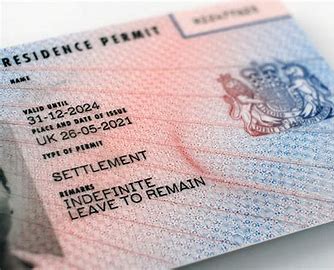 Biometric Residence Permits (BRP)
Biometric residence cards (BRC)
Passport endorsements, such as indefinite leave to enter wet ink stamps
Vignette stickers in passports, such as entry clearance or visa vignettes
As with EU Settlement Scheme (EUSS), moving everything to online.
Human Rights Consortium Scotland SCIO: SC050099; www.hrcscotland.org; @HRCScotland
Overview of the process
Human Rights Consortium Scotland SCIO: SC050099; www.hrcscotland.org; @HRCScotland
View and prove Immigration Status Service
Human Rights Consortium Scotland SCIO: SC050099; www.hrcscotland.org; @HRCScotland
Human Rights Consortium Scotland SCIO: SC050099; www.hrcscotland.org; @HRCScotland
Concerns & challenges 

Lack of information 

Legally, if you do not comply with Biometric Registration Regulations, there is a penalty of £250.
Human Rights Consortium Scotland SCIO: SC050099; www.hrcscotland.org; @HRCScotland
Solutions to Problems
Human Rights Consortium Scotland SCIO: SC050099; www.hrcscotland.org; @HRCScotland
Citizens Advice Scotland
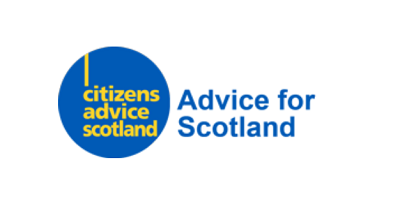 Human Rights Consortium Scotland SCIO: SC050099; www.hrcscotland.org; @HRCScotland
Question and Answer Session
Human Rights Consortium Scotland SCIO: SC050099; www.hrcscotland.org; @HRCScotland
Do it yourself guide. Follow the steps below.  This application will take around 20 minutes.
https://scottishrefugeecouncil.org.uk/wp-content/uploads/2024/11/eVisa-DIY-guide.pdf
Human Rights Consortium Scotland SCIO: SC050099; www.hrcscotland.org; @HRCScotland
Event coming up which might be of interest to the members.  Opportunities to work or volunteer.
Human Rights Consortium Scotland SCIO: SC050099; www.hrcscotland.org; @HRCScotland
https://www.greatergovanhill.com/notices/free-support-clinic-for-migrant-communities-in-govanhill-evisa-transition
Human Rights Consortium Scotland SCIO: SC050099; www.hrcscotland.org; @HRCScotland
https://citizensrightsproject.org/2024/11/26/evisa-transition/
Human Rights Consortium Scotland SCIO: SC050099; www.hrcscotland.org; @HRCScotland